SINCE THE WORLD HAS BEEN TURNING
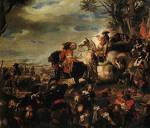 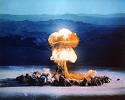 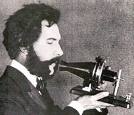 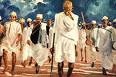 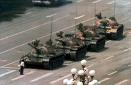 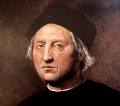 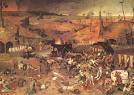 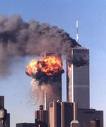 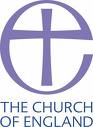 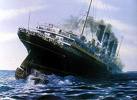 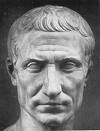 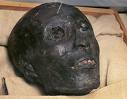 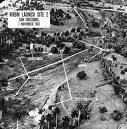 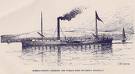 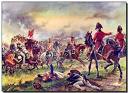 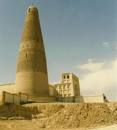 HOMO-ERECTUS APPEARS
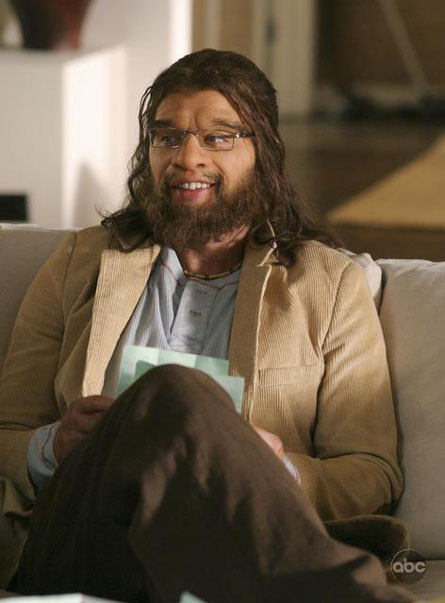 1,500,000.  Around 1,500,000, the first humans appeared on the Earth.  The scientific name given to them was Homo-Erectus but today they are just simply referred to as cavemen.
TUT WILL KICK YOUR BUTT
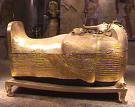 The most famous of all the kings found in the Valley of the Kings was Tutankhamen, also known as King Tut. He died in mid-January, 1343 B.C. It is thought that he was murdered by an official because his skull was bashed in and only a person of great importance could get near enough to harm him.
CAN I HAVE FRIES WITH THAT MC-CAESAR?
During 44 B.C., one of the best known tragedies to man took place.  That was the assassination of the ruler of Rome Julius Caesar.
ATHENS
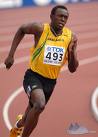 Athens, Greece had the honor of hosting the first ever Olympic games.  Little did they know that they were the first to host an event that would take the world by storm.
Napoleon = EPIC FAIL
http://www.youtube.com/watch?v=ZpUz5zXywhY
In 1815, Napoleon Bonaparte was defeated at Waterloo.
FRENCH FRY REVOLUTION
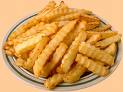 The French Revolution began a new age in European political life.  The old political order in France was destroyed.  The new order was based on individual rights, representative institutions, and loyalty to the nation rather than the monarch.  This was a great turning point in the history of France.
AMERICAN REVOLUTION
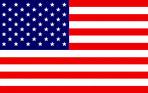 In 1776, American colonists took steps to win their freedom from Great Britain.  The American Revolution began in 1775, but in 1776, the major step was taken with the signing of the Declaration of Independence.
MOSQUE, MORE LIKE MOSQUASTLE
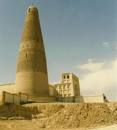 In 852, the Tower Mosque in Iraq was completed.
BLACK DEATH
In 1347, the Black Death swept through Europe and wiped out half of their population.  This is for sure the most devastating event that has ever hit Europe
FIRST CHURCH OF ENGLAND
Henry VIII was a significant figure in the history of the English monarchy. Although in the great part of his reign he brutally suppressed the Protestant reformation of the church. Although some claim he became a Protestant on his death-bed, he advocated Catholic ceremony and doctrine throughout his life
NO, NINA, PINTA, AND SANTA MARIA WERE NOT CHRISTOPHER COLUMBUS’ GIRLFRIENDS
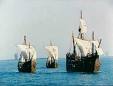 In 1492, Christopher Columbus sailed the not yet known seven seas to discover America.
THIRTY YEARS WAR
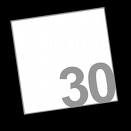 The Thirty Years War began in Germany in 1618.  Although not sure how  long it lasted.
TOKUGAWA  (FINGERKUGAWA)
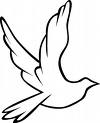 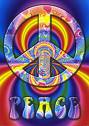 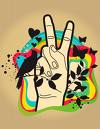 In Japan, Tokugawa’s rule in Japan began.  This began the era of the “Great Peace”
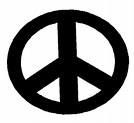 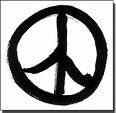 Galileo versus Catholic Church
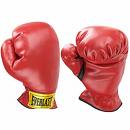 In 1633, the Catholic Church condemned Galileo and his teachings because they thought they went against the Bible.
SOCRATES
http://www.youtube.com/watch?v=2EwaFkPMdlY
ROBERT FULTON WAS THAT GUY
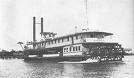 In 1807, Robert Fulton invented the first paddle-wheel steamboat.
CAN YOU HERE ME NOW?
Alexander Graham Bell's father, grandfather, and brother had all been associated with work on elocution and speech, and both his mother and wife were deaf, greatly influencing Bell's life's work. His research on hearing and speech further led him to experiment with hearing devices which eventually led to bell inventing the telephone in 1876 and soon being awarded the first United States patent.
BEHIND THE BACK ATTACK
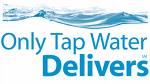 In 1915, a German submarine violated their agreements not to attack and did it anyway by sinking the American owned ship Lusitania.
THE GREAT DEPRESSION
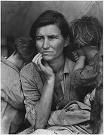 This is a photo by Margaret Shaut describing the pain and suffering families went through during the Great Depression.
On October 29, 1929, The Great Depression swept across not only the United States but the entire world.  When the stock market crashed that day in 1929 (which is now known as Black Tuesday), the whole world was affected by it.  It caused many people pain and suffering and thankfully ending about five or ten years later depending on where you were from.
GHANDI AND HIS CHOLESTEROL
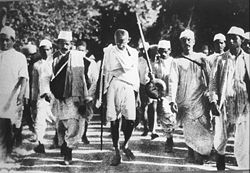 In 1939, Mahatmas Gandhi led a series of protests boycotting British laws in India.  One of the unnecessary laws passed by the British was that they tried taxing the people of colonial India to grow salt.  This led to the most famous of his protests which was known as the Salt March.  This was a group of people, led by Mahatmas Gandhi, each collected a grain of salt and marched to Dandi and dropped a grain of salt in the water.
HERE COMES THE BOOM
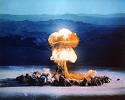 In 1945, the most devastating event that has ever hit Japan hit.  That was the atomic bombing courtesy of the United States.  The United States knew that Japan was holding weapons of mass destruction and the only way to make sure Japan and Germany (who was also involved) couldn’t hurt anybody was to wipe them out.
911
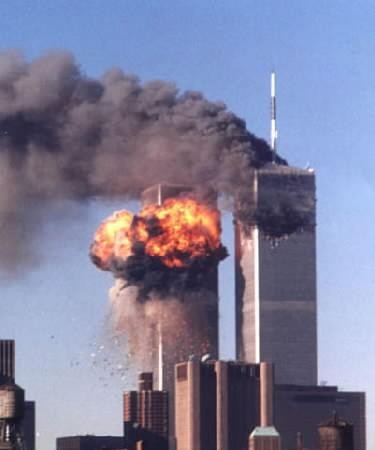 On September 11, 2001, Five Islamic terrorists decided to bomb the World Trade Centers and the Pentagon.  The bombing took place because the terrorists viewed the World Trade Centers and the Pentagon as a symbol of capitalism for the United States.
Tiananmen Square
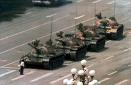 The Tiananmen Square protests of 1989 culminating in the Tiananmen Square Massacre were a series of demonstrations in and near Tiananmen Square in Beijing.  Led mainly by students and intellectuals, the protests occurred in a year that saw the collapse of a number of communist governments around the world
THIS POWERPOINT HAS BEEN BROUGHT IN PART TO YOU BY
THAT GUY
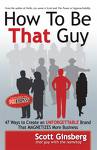 MOUNTAIN DEW MOUTH
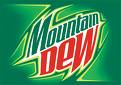 HITLER
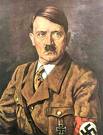 SOURCES
WEBSITES


www.wikipedia.org
www.google.com/images
www.youtube.com


BOOKS


Glencoe World History Text Book
THE END
http://www.youtube.com/watch?v=Yu_moia-oVI
By:  Brennan Alderman